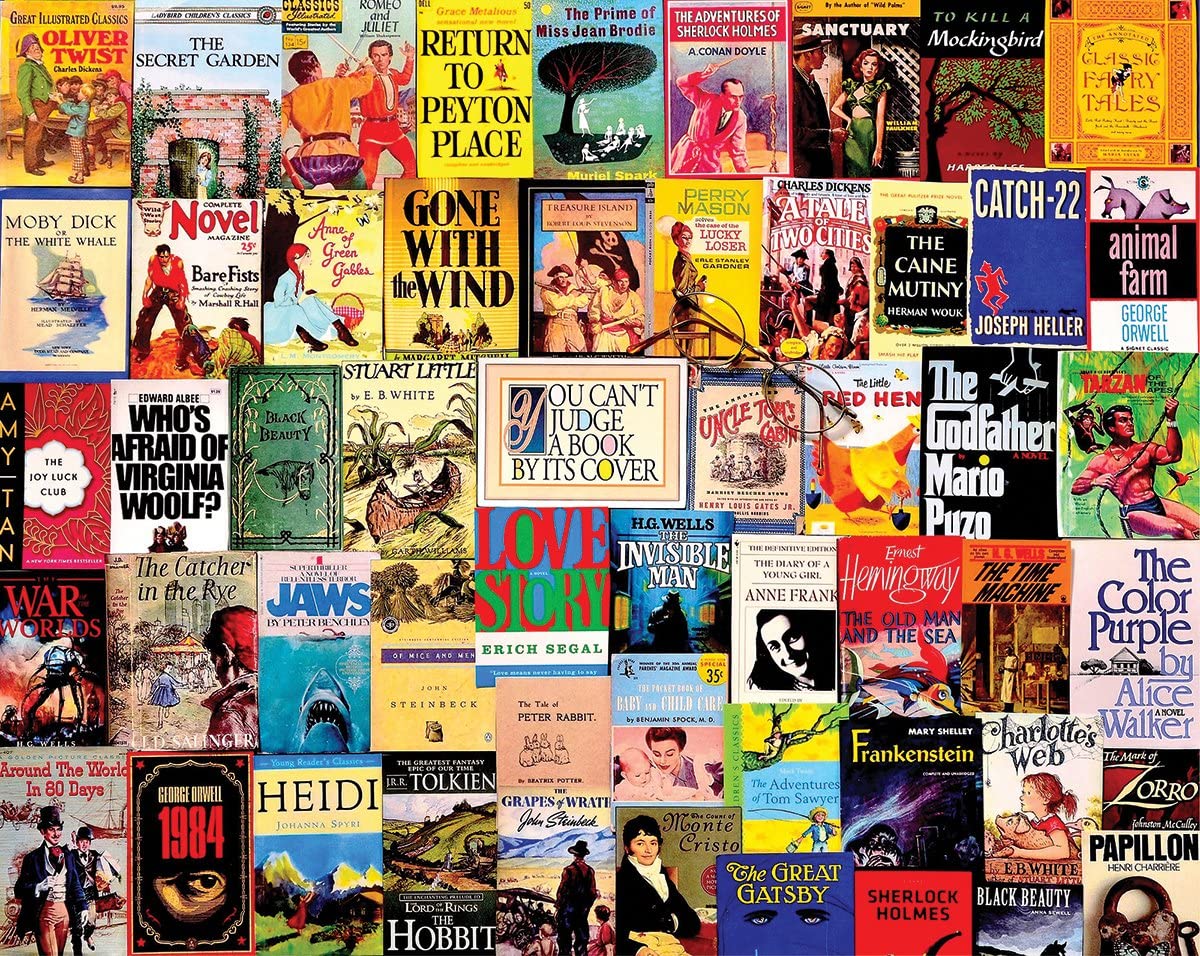 Readers’ Advisory: What Should I Read Next?
Librarianship 101
Mississippi Library Commission

Shellie Zeigler 
September 2020
What We’re Going to Cover
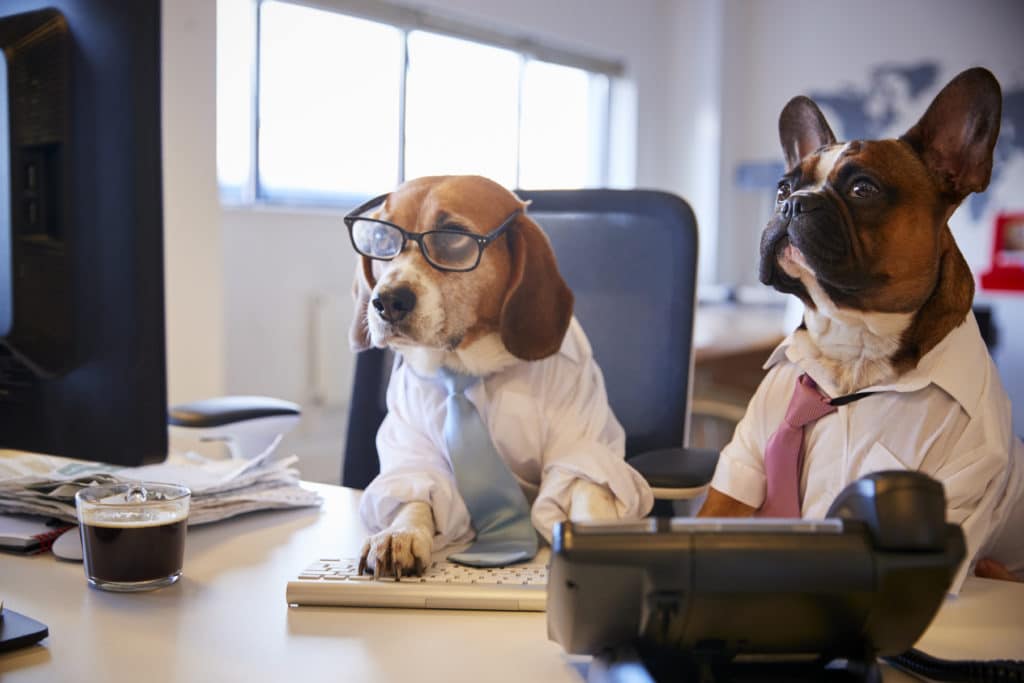 Definition of Readers’ Advisory
Why offer Readers’ Advisory
Appeal Factors
Novelist Database
Modifying Readers’ Advisory in COVID-19 times
Readers’ Advisory Services: 
Finding the right book for the right person at the right time.
What Are We Talking About?
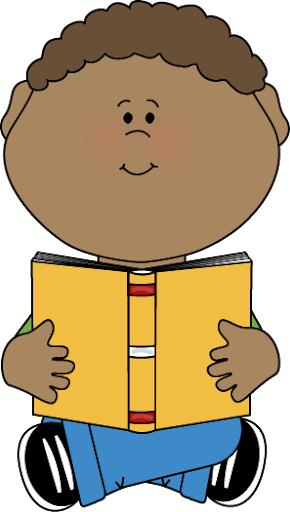 Why Offer Readers’ Advisory?
[Speaker Notes: And it’s kinda fun matching the right book with the right person. PLUS: The library’s core function is to make books widely available and accessible in the community. Even as libraries expand their services and offer STEAM programming, community outreach, or civic engagement, that is no reason to treat books as an afterthought.]
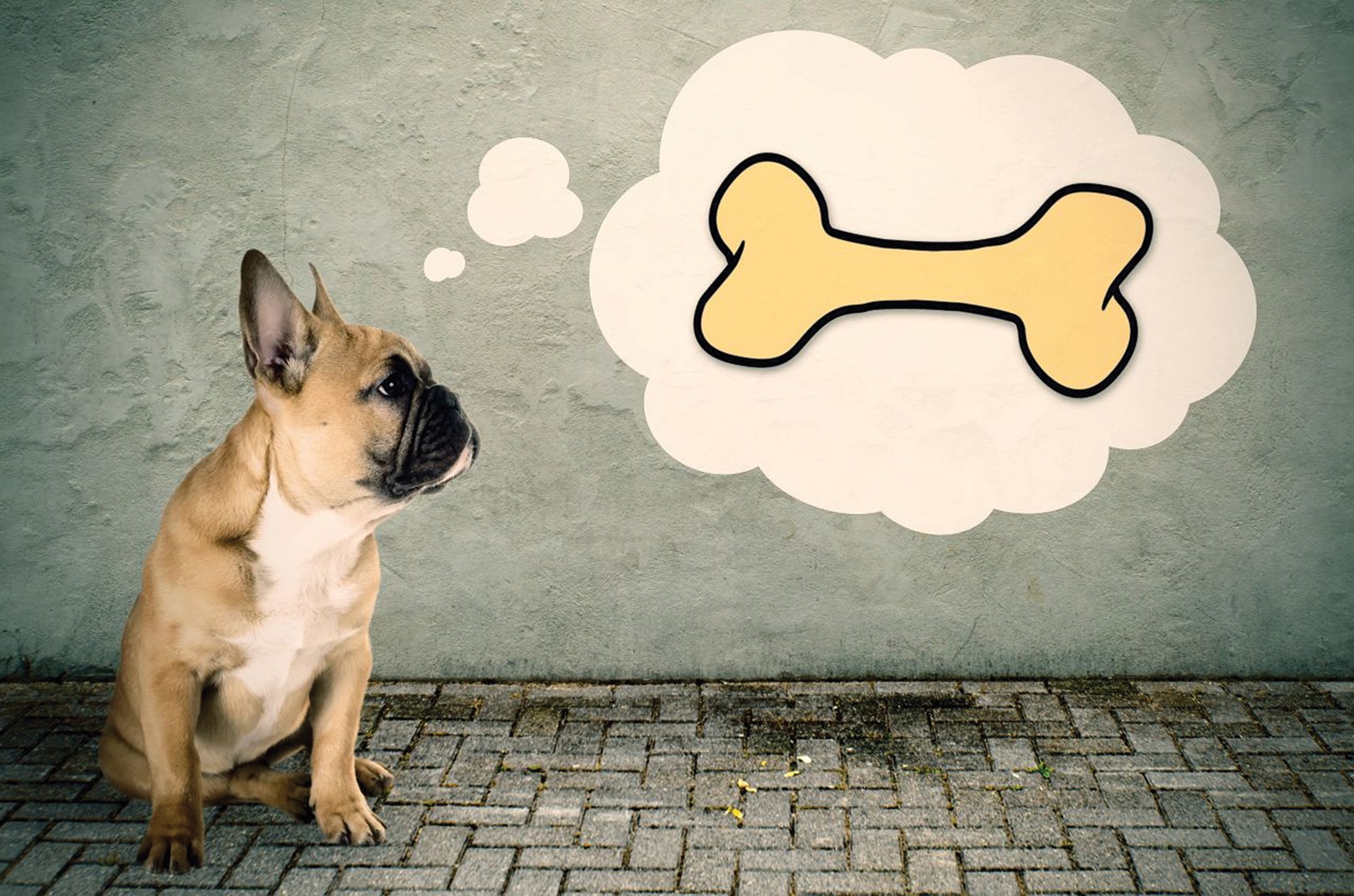 BREAK OUT SESSION!
Think about a book you really love (what happens in this books, who does what to whom, where is it set, etc.)
Next think about a couple other books you love
Do all the books have the same plot?
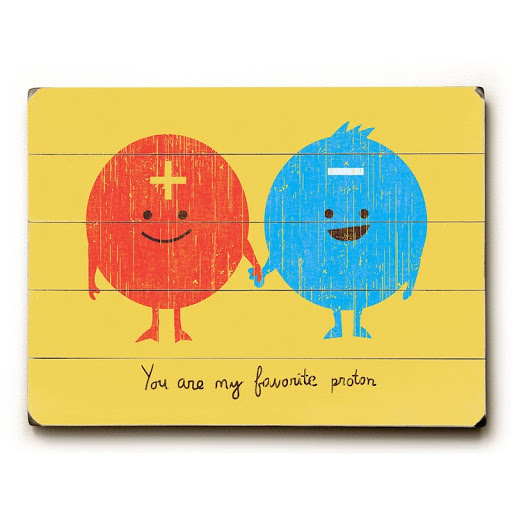 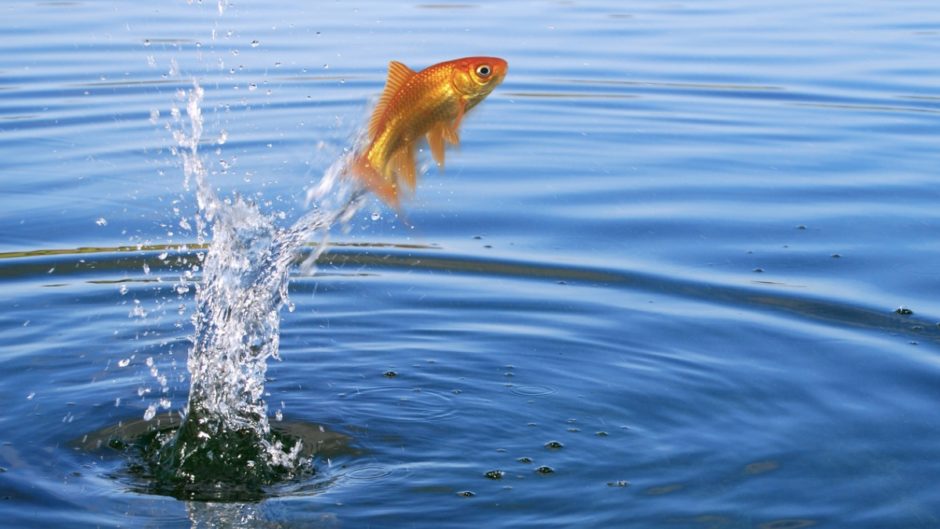 Themes
What happens in a book is PLOT.
What you love about a book is typically not PLOT, but THEME.
THEME Examples: Fish out of Water, Race Against Time, Conquering Fear, Opposites Attract, Troubled Marriage, etc. 
Themes are short-hand for a type of book you like.
Appeal describes the “feel” of a book.
It’s generally what sells a book and why one chooses a book over another.
Appeal often explains why a reader enjoys the books they read.
Appeal
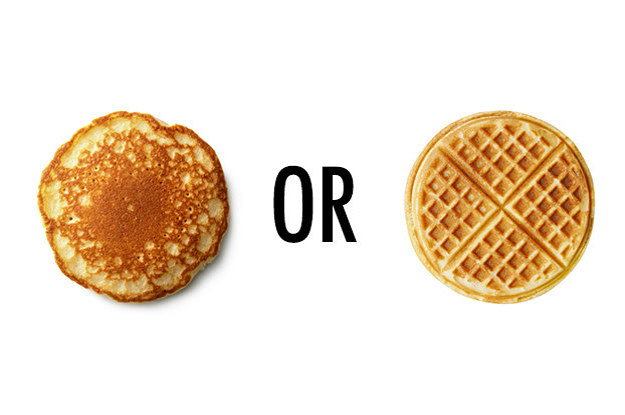 [Speaker Notes: Handout! Example: I like fast-paced, women as main characters . But I tend to like a dark tone with the female lead always coming out ahead. The setting doesn’t usually matter to me.]
Appeal Factors
How do you offer Readers’ Advisory Service?
Direct & Indirect Readers’ Advisory
Most common form of Direct Reader’s Advisory
Ask reader to describe a book they like
Listen to what they say (Listen for “feel” or “themes” rather than plot points)
When a reader is describing a book it will trigger qualities (appeal factors) that they likes in books
Goal is to make the RA service conversational, not transactional
Readers’ Advisory Interview
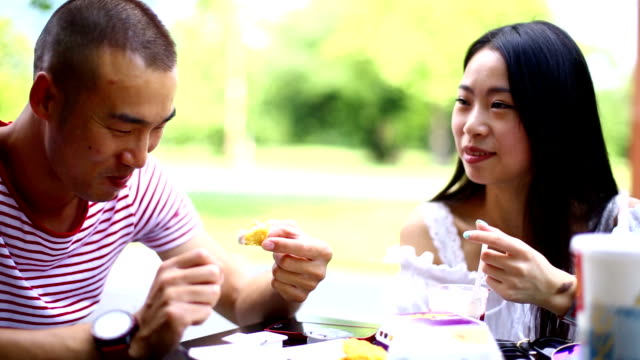 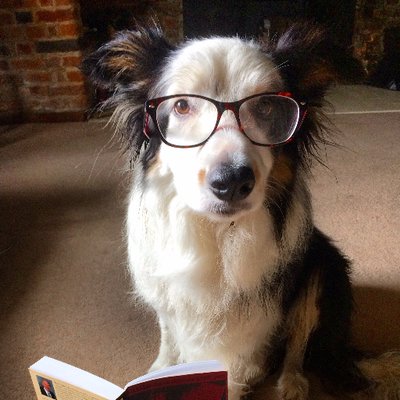 Interview Tips
It’s a conversation, not a transaction
Never assume reading tastes or preferences
Don’t speak “librarian” to patrons
Relax! Play each interview by ear
“What are you in the mood for?”
“What have you read lately that you liked” (or “What have you read that you did not like?”)
Is there anything you want to change about your reading habits?
Indirect
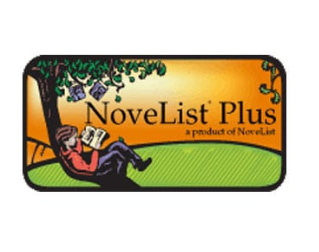 NoveList
Paid database (Magnolia)
Database of Fiction (Non-Fiction included with Novelist Plus)
Created SPECIFICALLY for Readers’ Advisory
[Speaker Notes: Demonstrate!]
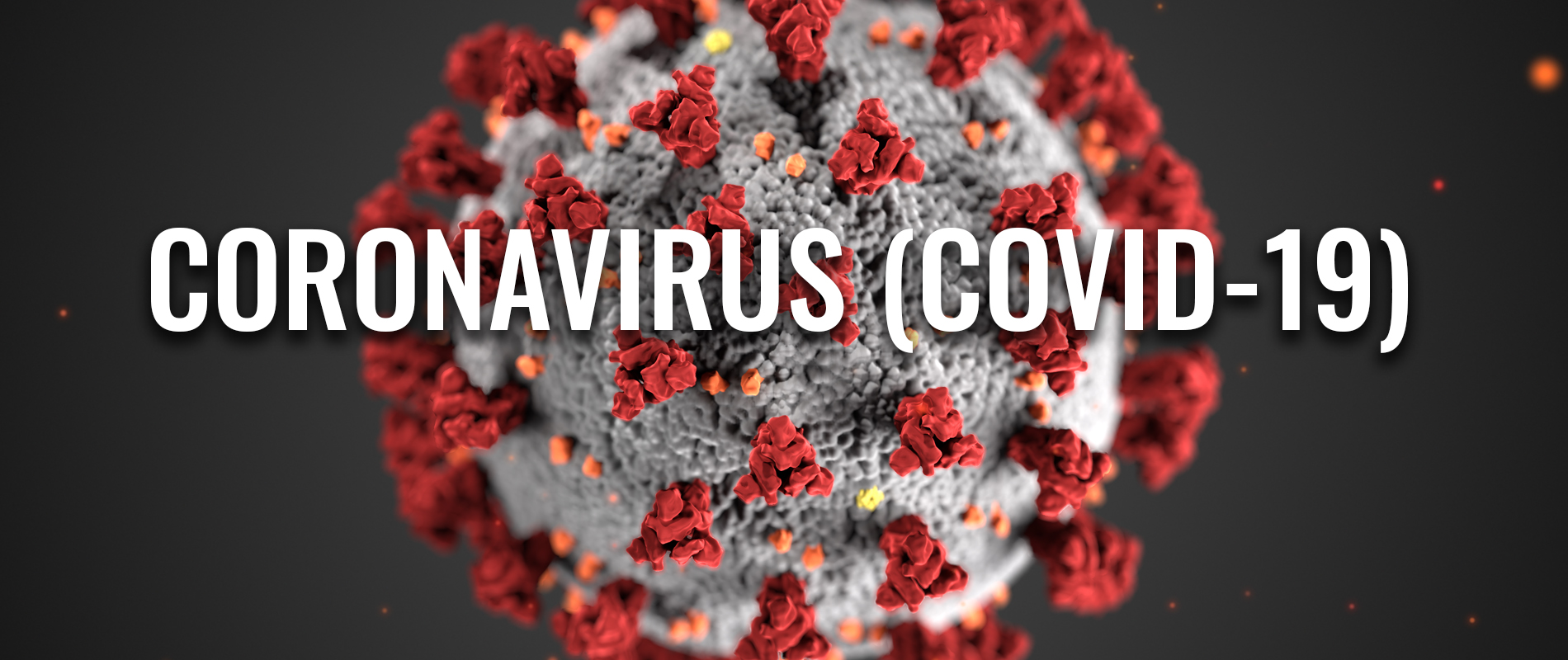 Virtual book talks and recommendations 
Form-Based Readers’ Advisory
Newsletters
Virtually provide book titles by theme
ADAPTING WITH COVID-19
Tips
Webinar: How to Judge A Book By Its Cover https://www.youtube.com/watch?v=F24mpSrOJsc

Can you read a book in 10 minutes?
https://deweydivas.blogspot.com/2014/09/can-you-read-book-in-10-minutes.html?m=0

Fantastic Fiction 
http://www.fantasticfiction.co.uk

Kitchen Sink RA
www.kitchensinkra.com
Helpful Tools
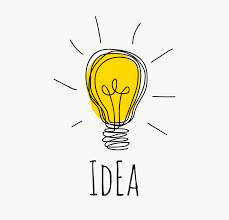 Project Ideas
Start a Readers’ Advisor binder, filled with suggestions for genres and titles.
Create a display focused on an author or theme (i.e. If you like “fish out of water” books, you may like these titles).
Talk to your Director about starting a form-based Readers’ Advisory Service.
Become comfortable with Novelist and do a training for your peers.
Contact Information
Shellie Zeigler
Library Consultant
601.432.4123
szeigler@mlc.lib.ms.us